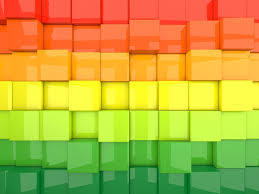 Kulüp Çalışanları ve Yöneticileri için  sürdürülebilirlik
Kulüp çalışanları ve yöneticileri davranışlarıyla iyi örnek olma sorumluluğu taşımalıdırlar. Çevrenin korunması ve sürdürülebilir gelişmenin desteklenmesi konusundaki bireysel davranışları diğer kulüp üyeleri için motive edeci bir güç oluşturacaktır.
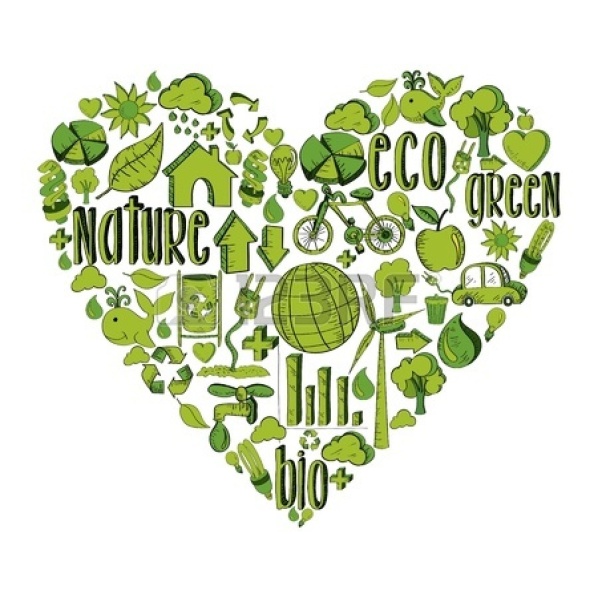 • Kulüp üyelerinin çevreyi koruma ve sürdürülebilir gelişmeyi destekleme düşüncelerini garanti etmek.
• Kulübün uyması gereken çevre ve sürdürülebilir gelişim ile ilgili kurallara çok sıkı bir biçimde uymak.
Kulüp yönetim organları ile sosyal gruplar arasındaki dengenin korunmasına yardımcı olmak.
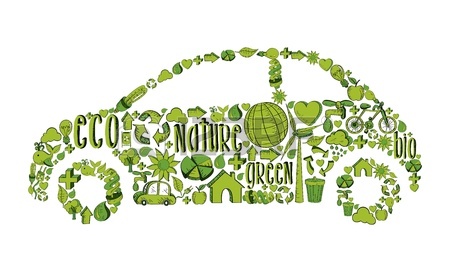 Kulüpler İçin Çevrenin Korunması ve Sürdürülebilir Gelişmenin Sağlanmasına Yönelik Pratik öneriler
Bir kulüp çevrenin korunması ve sürdürülebilir gelişmenin sağlanmasını genel çalışmalarından biri haline getirerek aktif şekilde teşvik edebilir.

Yapılacak tüm eylemlerin, görevi, kulüp üyeleri arasında farkındalık yaratmak ve ilgili aktiviteleri oluşturmak olan çevre ve sürdürülebilir gelişim görevlisinin yetkisi altında gerçekleştirilmesi esastır. Bu görevlerin tam anlamıyla yerine getirilmesi için bu kişinin hem iyi bir iletişimci hem de itici güç olması gerekmektedir.
Çevre ve Sürdürülebilir Gelişim Görevlisinin İşlev ve Görevleri :
Görevlinin işlevi açıkça tanımlanıp kulüp üyelerine bildirilmelidir;
Kulüp organizasyonu içindeki konumu açıkça belirlenmelidir; Kulüp yönetimi tarafından desteklenmelidir; Gerek duyduğu durumlarda kulüp yönetimiyle doğrudan iletişime geçebilmelidirler.
Çevre ve Sürdürülebilir Gelişim Görevlisinin İşlev ve Görevleri :
Kulübün faydası olan kulübün sürdürülebilir gelişim aktivitelerinin uygulanmasından sorumludur; | alt komiteleri/ görev güçlerinin aktivitelerine (toplantı, planlama, anlaşma, vb) ulaşabilir olmalıdır;
Çevre ve sürdürülebilir gelişim ile ilgili konularda diğer şirket ve organizasyonlarla kulüp adına anlaşmalar yapmaya yetkili olmalıdır;
Çevre ve sürdürülebilir gelişim ile ilgili konularda yetkili mercilere başvurmak için bağlantı kişisi konumunda olmalıdır;
Çevre ile ilgili kanuni hükümlerin uygulanmasını kontrol etmelidir.
Çevre ve Sürdürülebilir Gelişim Görevlisinin İşlev ve Görevleri :
İçinde bulundukları yerel şartlara bağlı olarak yapılacak eylemlerin önceliğini belirlemelidir;
Kendi işlerini açıkça belirlemeli, ilerlemenin değerlendirilebilmesi için gerçekçi yaklaşımlara açık talimatnameleri bulunan ayrıntılı bir liste hazırlamalıdır.
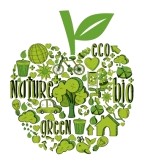 Çevre ve Sürdürülebilir Gelişim Görevlisinin İşlev ve Görevleri :
Her spesifik olayda öncelikli insan olmalıdır;
Kulüp içerisindeki yapılan projelerin önemli her aşamasında kendilerine danışmak gerekmektedir;
Kulüp lokalizasyonunun organizasyonunu ve işlevini yöneten kuralların uygulanmasından, genel olarak toplumun faydalanabileceği taşımacılık ve kulübün sürdürülebilir gelişim faaliyetleri ile bağlantılı çevresel konulardan sorumlu olmalıdırlar.
Spor Örgütlenmesinde Çevre ve Sürdürülebilir Gelişim
Organizasyon Kuralları ve İşlevleri
Kulübü, gerekiyorsa, içme suyu gibi temel sıhhi tesisat (artezyen, su kaynağına bağlantılar), duşlar, tuvaletler, çöp kutulan ve atık toplama sistemleri ile donatmak;
Kadın, erkek ve mümkünse çocuklar için ayn tuvalet tesisatı kurmak. Eğer sadece bir tanesinin kurulması mümkün ise kullanım için zaman çizelgesi oluşturmak;
Bu olanakları halk katkısı yaratarak veya devlet kurumlan ya da sivil toplum örgütlerine başvurarak finanse etmek
Organizasyon Kuralları ve İşlevleri
Kurulum ve bakım için ödenek oluşturmak;
Kurulumu yapılan yerlerin (giyinme kabinleri, tuvaletler v.b) düzenli olarak temizlendiğinden emin olmak.
İdari işlerde geri dönüşümlü, klorlanmamış kağıt kullanmak
Eğer mümkün ise kağıtların her iki tarafını da kullanmak.
Çalışma saatleri dışında elektrikli aletlerin ve elektriklerin kapatılmasını sağlamak.
Elektrikli aletlerin kullanılmadığı durumlarda tamamen kapatılmasını sağlamak (bilgisayarlar, televizyon, video ve DVD);
Organizasyon Kuralları ve İşlevleri
Yeni bina inşa edildiğinde havalandırma yerine termal yalıtım kullanılmasını sağlamak.
Suyu gereksiz harcamamak muslukların ve duşların kullanımdan sonra tamamen kapatılmasını, sızan musluk ve sifonların tamirini, borulardaki deliklerin tamirini, çiçeklerin sabah erken veya akşam sulanmasını;
Alternatif enerji kaynaklarının kullanımını; rüzgâr enerjisi, güneş enerjisi paneli ve pasif güneş enerjisinden elde edilen sıcak suyu artırmak.
Yenilenen enerjinin ışıklandırmaya yetmemesi durumunda karşılaşmaların gündüz yapılmasını tercih etmek.
Organizasyon Kuralları ve İşlevleri
CFC içeren ve ozon tabakasına zarar veren aeresol ve soğutma sistemlerinin kullanımından kaçınmak.
Mümkün olan durumlarda çevreyi koruyan ve sürdürülebilir gelişim kriterlerine uygun ürünleri kullanmak.
Seyahat İçin kurallar
1 km'den az mesafeler için yürümeyi ve bisiklete binmeyi teşvik edin (ya da kas enerjisi gerektiren diğer metotlar);
I km'den fazla olan mesafeler için toplu taşım araçlanın kullanın ya da araba paylaşım sistemi oluşturun; eğer mümkün ise, havayı en az kirleten deniz ya da nehir yolu taşımacılığını tercih edin;
Gelişmekte olan birçok ülkede hayvan çekim gücü ucuzdur ve havayı kirletmemektedir;
Araç satın alındığında hava kirlenmesine engel olan donanıma sahip olanlar seçiniz (katalitik konventörler, filtreler) veya hibrit ya da bio enerji ile çalışanlar;
Kulüp araçların motorlarını düzenli olarak servise götürünüz;
Düzenlenen organizasyonlarda seyirciler için toplu taşıma hizmeti sağlayınız.
Motosikletler
Motosikletler, Özellikle kalabalık ve trafik karmaşasının yoğun olduğu şehirlerde bireysel taşıma aracı olarak tercih edilmektedir. Motosikletler, aynı zamanda gelişmekte olan ülkelerde ekonomik bir tercih olarak karşımıza çıkmaktadır. Arabaya nazaran kişi başına tükettiği yakıt daha azdır ancak özellikle de strok(silindir) motorlu olanların hava kirliliğinin en büyük kaynağıdır. Aynı mesafede bu tıp motosikletler bir arabanın atmosfere bıraktığından 100 kat fazla hidrokarbon bırakır Dört-strok motorlular tercih sebebidir.
Toplum ile sürdürülebilir gelişim aktiviteleri
Yerel toplum örgütleri tarafından düzenlenen çevre koruma aktivitelerine katılın; (örneğin çevre günü, çöp toplama vb)
Kulüp tarafından organize edilen programlarda engelli kişilere yardım edin;
Kulübün kullanmadığı durumlarda kulüp binasını ve olanaklarını derneklerin kullanımına açınız;
Yoksul gençlerin spor eğitim kursları için kulüp ekipman ve servislerini üyelerin hizmetine sunun; Kulüp aktivitelerini faklı yaş, kültür, din ve geçmiş deneyimlere sahip kişilerin bir araya gelmesi için kullanınız.
Faaliyetlerin etkilerini işaret eden göstergelere örnekler Çevresel görünüm
Organizasyona katılmak için her izleyici / katılımcının kat ettiği ortalama mesafe;
Organizasyona katılmak için toplu taşım araçlarını kullanan izleyici / katılımcıların oranı;
Organizasyon sırasında harcanan toplam enerji;
İzleyici / katılımcı başına düşen ortalama tüketim;
Üretilen atıkların toplam ağırlığı;
İzleyici / katılımcı basma düşen ortalama atık ağırlığı;
Rehabilite edilmesi gereken alanın yüzölçümü.
Ekonomik görünüm
•	Organizasyona katılan kişi sayısı; 
Organizasyon sırasında konaklama ve / veya yeme içmeye yapılan harcama; 
İzleyici / katılıma basma düşen ortalama harcama; 
Organizasyona yapılan toplam yatırım; 
Sponsor katkısının bütçedeki payı; 
Yerel yatırımın bütçedeki payı; 
Yaratılan iş sayısı (gönüllüler hariç).
Toplumsal görünüm
Yararlanılan gönüllü yardım gün sayısı;
Katılımcı ve izleyicilerin yaş grubu;
Katılımcı ve izleyiciler içindeki Kadın /erkek oranı;
Engelli kişiler için yaratılan olanakların sayısı;
indirimi giriş bileti alan izleyicilerin oranı (yaşlı emekliler, işsizler, okul çocuklan ve öğrenciler vb);
Yerel halk tarafından organizasyona gösterilen ılgının değerlendirilmesi;
izleyicilerin organizasyona gösterdiği ilginin değerlendirilmesi.
Stadyumda gerçekleşen faaliyetlerde uyulması gereken kurallar
Stadyumun atık suyu kanalizasyon sistemi vasıtasıyla elimine edilmelidir ve de mümkün ise stadyum kapasitesine uygun atık su antma tesisi kurulması uygun olacaktır. Bu. suyun uygun şekilde atılması ve arıtılmasını,olanakların doğru işlevi bakımından garanti edecektir;
İzleyiciler tarafından tüketilen yiyecek, içecek ve ürünlerde kullanılan paket sayısının özellikle plastik ve alüminyum olanların stadyum sınırlan içinde minimumda tutulması gerekmektedir;
Aynı zamanda etrafta kişilerin kullanmasını teşvik edecek bir çok çöp kutusunun bulunması gerekmektedir.
Stadyumda gerçekleşen faaliyetlerde uyulması gereken kurallar
Atık miktarı depozit sistemi kurularak indirilmelidir;
Stadyuma, boğulma ve zehirlenme tehlikesi yaratacak tehlikeli maddelerin (maytap, köpük spreyler vb) sokulmasını engelleyici kurallar bulunmalıdır.
Çevre ve sürdürülebilir gelişim bakış açısıyla değerlendirildiğinde, binalar ve diğer yapılarda altı ana kritere uymasıgerekmektedir:
İnşa edildikleri alana uyumlu olmalıdır;
Spor olanakları bakımından yerel ihtiyaçlara sürdürülebilir cevap vermelidir;
Çevreyi kirletmemelidir;
Yerel halkın doğal ihtiyaçlarını karşılayacak kaynaklan tüketmemelidir;
Hem müsabakaya katılan engelli sporcular hem de engelli izleyiciler için giriş kolaylığı olmalıdır;
Spor temelli sosyal faaliyetler için hizmet verecek salonlar olmalıdır, ayrıca toplantı yerleri bulunmalıdır
Çevre ve sürdürülebilir gelişim bakış açısıyla değerlendirildiğinde, binalar ve diğer yapılarda altı ana kritere uymasıgerekmektedir:
Söz konusu yapıların aynı zamanda sağlamlık ve yangına dayanıklılık gibi güvenlik standartlarına uyması gerekmektedir. 
İnşa edildikleri alana uyumlu olması estetik görünümden çok manzara ve mimari görünümle ilgilidir. 
Toplu taşım arabalar için park alanları, yardımcı alanlar gibi bölgesel planlama faktörlerini de içermektedir.
Çevre ve sürdürülebilir gelişim bakış açısıyla değerlendirildiğinde, binalar ve diğer yapılarda altı ana kritere uymasıgerekmektedir:
Yerel ihtiyaçlara sürdürülebilir cevabın spor bınalan bakımından farklı Binanın tasarımı, yapı malzemeleri ve bakımı uzun ömürlü kullanım sunmalıdır;
Özel bir amaç için inşa edilmiş prestijli ancak uzun vadeli kullanım potansiyeli düşük ve bakımı finansal açıdan yerel mercilere yük olacak "Fildişi" binaların yapımından kesinlikle kaçınmak gerekir..
Tam tersine, yapının çeşitli kullanım özelliklerinin bulunması gerekmektedir (farklı spor alanlarına ev sahipliği yapabilme, sosyal aktivitelere tesis olma kapasitesi gibi) ya da izleyiciler için modüler katlar ve terasların bulunması.
Sık olmayan kullanımlar için sökülebilir kurulumlar tercih edilmelidir
Çevreye saygı, farklı kural ve aktivitelerin yerine getirilmesi anlamına gelmektedir;
Çevresel etki çalışmadan her yeni inşaattan veya büyük yeniden yapılanma projesinden önce yapılmalıdır;
Teknik süreçte kullanılan materyallerin global çevreye etkilerini araştırmak için kullanım süresi analizlerinin yapılması gerekmektedir;
Mümkün olduğunca, var olan kurulum yeniden yapılandırmanın ardından, değişen ihtiyaçlara ve çevreyi koruma gerekliliklerine uygun olarak tekrar kullanılmalıdır.
Yenilenebilir enerjinin kullanımı (jeotermal, güneş ve rüzgar gücü) yapının geniş alanlanların uygun donanımın (güneş enerjisi panelleri ve rüzgar türbini) kurulumuna müsait olmasından dolayı en üst düzeyde artırmalıdır.
Kurulumu yapılan sıhhi tesisat (tuvaletler, çöp kutulan) sayısının dağılımı yapıyı kullanan kişi sayısını karşılamalıdır.
Atıkların geri dönüşümü konusuna özel itina gösterilmelidir.
Çevreye saygı, farklı kural ve aktivitelerin yerine getirilmesi anlamına gelmektedir;
Atık su eliminasyonu, atık yönetimi, duman temizleme sistemleri, elektrik akımı. ısıtma, soğutma ve havalandırma sitemleri, yapının minimal düzeyde kirliliğe sebep olması ve enerji tüketmesi açısından düzenli olarak kontrol edilmeli ve bakımları yapılmalıdır;
Tüm bu kurulumlar modern teknolojiye uygun olmalıdır.
Yapıda çalışan elemanlara enerji tasarrufu ve çevre dostu olma programlarıyla eğitim verilmelidir.
Kimyasal zehirleyici ve tehlikeli maddelerin kullanılması yasaklanmalıdır. Kullanılması gerektiği durumlarda kanuni kurallar çerçevesinde çok itinalı bir şekilde yapılmalıdır. Aynı zamanda bu
Maddelerin depolanması ve saklanması hususuna da Özel dikkat gösterilmelidir.
Ekipman üreticileri
Spor ekipmanları yöneticileri, sürdürülebilir gelişim sürecine çevreyi kirletmeyen ve az kaynak tüketen üretim
teknikleri kullanarak ve sürdürülebilir gelişim kriterlerine uygun dönüştürülebilir ürünler sunarak katılabilirler Sürdürülebilir gelişime katkı, aynı zamanda üreticiler içinde her geçen gün tüketicilerin daha da duyarlı olduğu bu hususta marka imajının gelişmesine katkı sağlayacağından büyük önem teşkil etmektedir.
Medya
Medyanın spor imajı üzerinde büyük etkisi bulunmaktadır, bu yüzden medyanın toplumu eğitme ve davranışların! etkileme görevi bulunmaktadır. Bu şekilde medya yayınladığı spor faaliyetlerindeki, stadyumlardaki saldırı olaylarını etkileyebilir, spor faaliyetlerinde çevreye karşı duyarlı olmak  vurgulanabilir ve toplumun bu hususta farkındalık yaratması sağlanabilir. Bu aynı zamanda sporun olumlu imaj ve görünümünü desteklediğinden seyirci çekme kolaylaşacaktır.
Medya
Basın (teknisyenler, muhabirler, basın çalışanları) da spor aktivitelerine katılımları sırasında çevre korumaya yönelik kurallara uymalıdır Spor faaliyetinin ardından doğal ortama kurulumu yapılan gerekli ekipmanın (kameralar, mikrofonlar, kablolar vb) kullanılmasının ardından alan eski haline getirilmelidir Özelikle de nazik ekosisteme ciddi şekilde zarar veren ağır vasıtaların (yayın karavanları, ekipmanları taşıyan makineler) kullanımında itina göstermek gerekmektedir.
Gelişmekte olan ülkelerde kabul edilmiş kriterler
Gelişmekte olan ülkelerde kaynaklara ulaşım (su. yiyecek, bereketli toprak vb) ve sağlık konulan (paraziter hastalıktan, bebek ölümleri, yiyecek ve suyun kalitesi vb) diğer ülkelere oranla daha problemlidir. Doğayı korumak için ;alınacak her önlem anlamlıdır.
Bunun yanında, tropikal ve ekvatoral ülkelerde, yiyecek güvenliği çevresel koşullara başka yerlerden çok daha bağlıdır Bu noktadan hareketle, bu ülkelerde çevreye verilecek zararın sonuçlan derhal toplum sağlığının bozulması olarak görülecektir.
Gelişmekte olan ülkelerde kabul edilmiş kriterler
Spor dünyası bu konuda çok önemli bir rol oynayabilir Birçok yoksul cemiyette (uzak kasabalar, yoksul mahalleler, yerli halk) kulüpler / takımlar insanları eyleme taşıyan tek sosyal yapı konumundadır. Örneğin kulüpler / takımlar, sağlık konularında etkili eğitim vermek için gerekli olan inandırıcılığa sahiptirler. Bunun yanında toplum sağlığında gelişme sporcuların kendi menfaatleri (daha yüksek fiziksel güç, motivasyon, devamsızlıkta düşme vb) açısından da önem teşkil etmektedir.
Gelişmekte olan ülkelerde kabul edilmiş kriterler
Sağlık çevrenin korunması ve sosyal alanlarda faaliyet gösteren resmi ve sivil örgütlerin, cemiyetin ve bireylerin güvenini kazanma ve yerel kişilerle iletişim kurmalarını sağlayacak spor organizasyonlarıyla ortak çalışmaları kendi yararlarınadır.

Gelişmekte olan ülkelerdeki stadyumlar ve spor tesisleri konusuna Özen göstermek gerekmektedir. Bir çok durumda yerel bina yapma teknikleri bu ülkeler için kaldırılabilecek ekonomik yükle ancak aynı zamanda pahalı teknikler ve sofistike şekillerde inşa edilenlerle aynı seviyede çevreye saygılı yapılar inşa edilebilir.
Yerel koşullara bağlı öncelikler
Hesaba katılması gereken şartlara birkaç örnek

Ekonomik şartlar: Akla ilk gelendir Başanlamayacak ve sonuçlan karmaşa ve kızgınlık yaratacak projelerin sunulmasından ve uygulanmasından kaçınmak gerekmektedir. Çevre ve sosyal gelişe alanlannda bütçenin kısıtlı olması durumunda, yerel ve alternatif çözümler özellikle eğitim, birçok sorunu çözebileceği gibi gelişimi de mümkün kılmaktadır.
 Coğrafi ve iklim şartları; çoğu zaman önceliklerin belirleyicisidir:
Yerel koşullara bağlı öncelikler
Kurak alanlardaki su kaynakları,
Nemli tropikal bölgelerdeki ormansızlaştırmaya karşı savaş
Tarıma elverişli zirai toprakların korunması veya yarı-kurak alanların düzeltilmesi;
Büyük şehirlerde solunum rahatsızlıklarına sebep olan hava kirliliğine karşı savaş.
Yerel koşullara bağlı öncelikler
Kültürel şartlar; İnançlar da öncelikler listesinde önemli bir kriterdir.
 Çevrenin korunması ancak yerel kültür ve din ile bağlandığında sürdürülebilir olmaktadır. Örneğin: Sağlık tedbirleri dinin kısıtlama ve uygulamalanna saygılı olmalıdır;
Doğanın korunmasına yönelik eğitimler farklı kültürlerin algılamalarına uygun olmalıdır; |
Yerel koşullara bağlı öncelikler
Bir çok uygarlıkta birtakım mekanlar, ağaçlar ya da hayvanlar kutsaldır, bu söz konusu objelere özel saygı duyulmasını gerektirir;
Spor kulübü çatısı altında farklı sosyal grupların entegre olmasını sağlayıcı çalışmalar sosyal geleneklerin farklılığı göz önünde bulundurularak yapılmalıdır.
 
Son olarak, yoksul bölgelerdeki marjinal gruplar için spor yapabilmek veya takıma girmek | kişilerin kendine, diğer kişilere ve çevreye saygının ayrılmaz parçası olan öz değerlerinin ve kişiliklerinin yerine gelmesine yardımcı olacaktır.